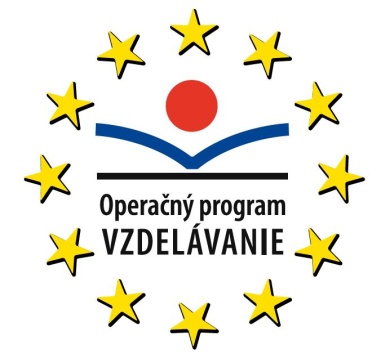 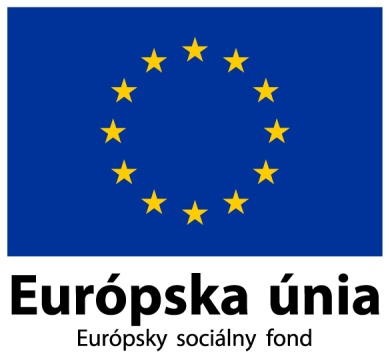 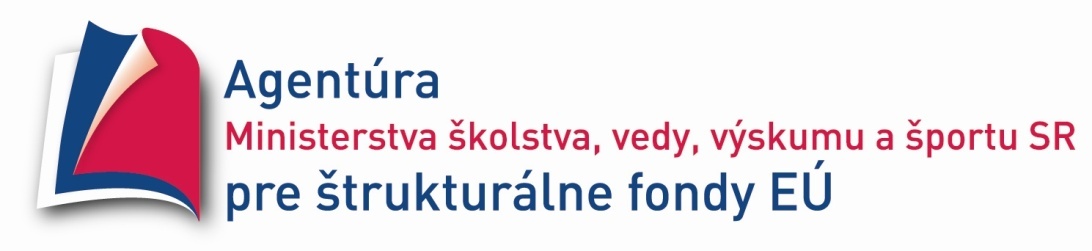 Cestovné náhrady
Tuzemská a zahraničná pracovná cesta









  ITMS kód projektu 26110130344„Učíme inovatívne, kreatívne a hravo – učíme pre život a prax“„Moderné vzdelávanie pre vedomostnú spoločnosť / Projekt je spolufinancovaný zo zdrojov EÚ“
Cestovné náhrady  upravuje zákon  č. 283/2002  Z. z. o cestovných náhradách v znení neskorších predpisov. Predmetom tohto zákona, je:
poskytovanie náhrad výdavkov pri  pracovných cestách, 
pri dočasnom pridelení zamestnancov na výkon práce k inej osobe, 
pri vzniku  pracovného pomeru, 
pri vyslaní do členského štátu EÚ, 
pri výkone práce v zahraničí, 
pri ceste do miesta pravidelného pracoviska a späť v súvislosti s mimoriadnym výkonom práce mimo rozvrhu pracovných zmien.

Zákon o cestovných náhradách
[Speaker Notes: http://www.vyvlastnenie.sk/predpisy/zakon-o-cestovnych-nahradach/]
Náhrady pri tuzemskej  pracovnej ceste
Stravné

Podľa zákona patrí zamestnancovi stravné za každý kalendárny deň pracovnej cesty.
Suma stravného závisí  od času trvania pracovnej cesty v jednom kalendárnom dni, a to nasledovne (posledné platné opatrenie MPSV SR):

pracovná cesta do 5 hodín -  stravné v hodnote 0 €,
pracovná cesta od 5 hod. až 12 hod. – stravné v hodnote 3,80 €, 
pracovná cesta nad 12 hod. až 18 hod. – stravné v hodnote 5,70 €,
pracovná cesta nad 18 hod. – stravné v hodnote 8,80 €.
Náhrada preukazných cestovných výdavkov
Suma tejto náhrady sa určuje v závislosti od toho, aký dopravný prostriedok zamestnanec pri pracovnej ceste použil. V prípade firemného vozila zamestnanec nemá nárok na preplatenie cestovných výdavkov. V prípade použitia prostriedkov hromadnej dopravy zamestnancovi patrí náhrada vo výške cestovného z predložených dokladov – cestovných lístkov.  
V prípade použitia cestného motorového vozidla, ktoré nepatrí firme má zamestnanec nárok na:
 
základnú náhradu za každý 1 km jazdy počas  pracovnej cesty – tzv. paušál. Od 1. 4. 2009 podľa opatrenia MPSV SR je sadzba základnej náhrady takáto: 0,05 € / 1 km za jednostopové vozidlo a 0,183 €/1 km za osobné motorové vozidlo. Základná  náhrada  zohľadňuje opotrebenie vozidla a všetky výdavky spojené  s prevádzkou vozidla  (oprava, údržba, výmena pneumatík, oleja  a pod.).

náhradu za spotrebované pohonné látky (ďalej PHL).
Náhrada preukázaných  výdavkov za ubytovanie
Zamestnanec má nárok na preplatenie výdavkov za ubytovanie len v tom prípade, keď mu zamestnávateľ nezabezpečí ubytovanie na náklady firmy. Výdavky za ubytovanie musí dokladovať. Ak sú v cene ubytovania zahrnuté výdavky osobného charakteru (napr. návšteva fitcentra, kozmetika, spotreba mini baru), tak sa celková hodnota za ubytovanie poníži o túto spotrebu.
Náhrada preukázaných potrebných vedľajších výdavkov
Pri pracovných cestách často vznikajú zamestnancom aj ďalšie, vedľajšie výdavky, ktoré sú vynakladané v súvislosti s výkonom práce/plnením úloh. Patria tu napr.:
poplatky za telefón, fax, 
poplatky za použitie diaľnice,
parkovné,
vstupné na výstavy, veľtrhy, konferencie,
a iné.
Náhrady pri zahraničnej pracovnej ceste
Zahraničná pracovná cesta začína prechodom hraníc SR tam a končí prechodom hraníc SR nazad. Zahraničnou pracovnou cestou je aj pracovná cesta, ktorá začína a končí mimo územia Slovenska. Zamestnanec má pri zahraničnej pracovnej ceste nárok na také cestovné náhrady ako aj pri tuzemskej pracovnej ceste a navyše má nárok na:

náhradu výdavkov za poistenie nevyhnutných  liečebných nákladov v zahraničí,
náhradu výdavkov za povinné očkovanie alebo odporúčané očkovanie,
vreckové.

Sadzba stravného pri zahraničných pracovných cestách
 Riešený príklad na zahraničnú pracovnú cestu:
Zahraničná pracovná cesta zamestnanca vykonaná na     
vlastnom motorovom vozidle.docx
[Speaker Notes: http://www.stuba.sk/new/docs//stu/pracoviska/rektorat/odd_zahranicne_vztahy/informacie_z_domova/MF_SR_sadzby_stravne_na_2012.pdf]
Cestovný príkaz
Zamestnávateľ vysiela zamestnanca na pracovnú cestu po vzájomnej dohode so zamestnancom, pričom mu písomne určí účel, miesto výkonu, miesto začiatku a ukončenia a čas trvania pracovnej cesty, spôsob dopravy a ďalšie podmienky pracovnej cesty. 
Zamestnanec po zrealizovaní pracovnej cesty je povinný predložiť zamestnávateľovi všetky doklady potrebné pre jej vyúčtovanie a vrátiť nespotrebovaný  preddavok.
 Má na to 10 pracovných dní od skončenia pracovnej cesty alebo lehotu dohodnutú v kolektívnej zmluve so zamestnávateľom či určenú zamestnávateľom vo vnútroorganizačnom predpise. 
Zamestnávateľ je povinný do 10 pracovných dní odo dňa predloženia dokladov vykonať vyúčtovanie pracovnej cesty a preplatiť cestovné výdavky. Ak je v kolektívnej zmluve alebo vo vnútroorganizačnom predpise uvedená dlhšia lehota, tak potom v tejto lehote.
	Príklad na riešenie.docx
            tabuľka č. 1.xls